Introducing Visuals
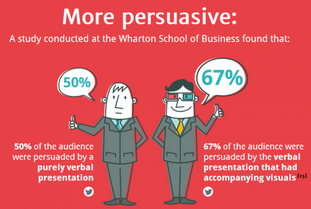 Types of charts and graphs
Flow chart
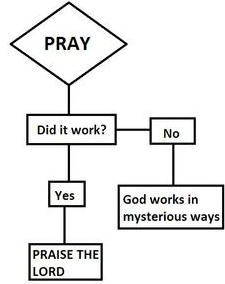 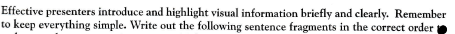 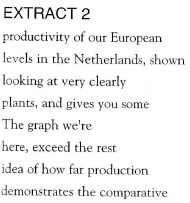 Commenting on visuals
Suggested expressions